CSE 331Software Design and Implementation
Lecture 4
Specifications
Leah Perlmutter  /  Summer 2018
Announcements
Announcements
HW1 Due tonight
Looking ahead: HW2 and HW3 both due next week
Quiz2 to be posted tonight
HW0 feedback out soon

This lecture will help you do your homework!
Weaker/Stronger Statements
Question from last lecture...
Why is {sum = sum(1..n) } 
stronger than {sum = sum(1..k-1) } ?
k changes
y = sum(1...k-1)
((k-1)k)/2 for k = (1... n)
6
1
3
0
(n(n+1))/2
...
n is a fixed value
y = sum(1...n)
(n (n+1))/2
(n (n+1))/2 for a specific n
[Speaker Notes: You might say that n is a variable too.
However, every time the sum function is called, one specific value of n gets passed in, and that value does not change over the course of the execution
so, we don’t know what n is, but it is a fixed value
k is a variable that changes over the course of execution]
Formal Reasoning & Specs
Last week we learned how to prove that code is correct
To have any notion of “correct”, we need a specification!
Overview
Motivation for Specifications
  Towards Writing a Specification
  Javadoc
  Comparing Specifications
  Closing
Motivation for
Specifications
2 Goals of Software System Building
Building the right system
Does the program meet the user’s needs?
Determining this is usually called validation

Building the system right
Does the program meet the specification?
Determining this is usually called verification 

CSE 331: the second goal is the focus – creating a correctly functioning artifact
Surprisingly hard to specify, design, implement, test, and debug even simple programs
[Speaker Notes: - Validation: acceptance testing
hand the product to your customer, ask them to use it and tell you if it’s what they wanted

Verification: prove that it meets the spec
write the proof using formal reasoning
proof compares the code to a specification --- need to have a specification]
Looking Forward
We’ve started to see how to reason about code
We’ll build on those skills in many places:
Specification: What are we supposed to build?
Design: How do we decompose the job into manageable pieces?  Which designs are “better”?
Implementation: Building code that meets the specification
Testing: Systematically finding problems
Debugging: Systematically fixing problems
Maintenance: How does the artifact adapt over time?
Documentation: What do we need to know to do these things?  How/where do we write that down?
[Speaker Notes: when I worked at Amazon, one of my roles was software maintenance
Documentation needs to be maintained – Media Services wikis at Amazon]
The challenge of scaling software
Flexibility
Size
The challenge of scaling software
Small programs are simple and malleable
Easy to write
Easy to change

Big programs are (often) complex and inflexible
Hard to write
Hard to change

Why does this happen?  
Because interactions become unmanageable

How do we keep things simple and malleable?
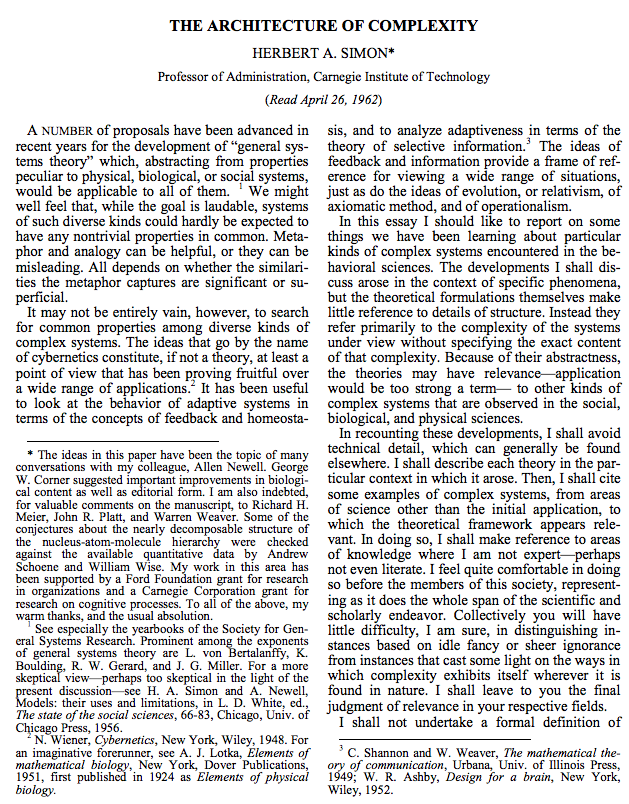 [Speaker Notes: - People have been thinking about complexity since the early days of software
- Philosophy paper published in 1962 about hierarchical systems in real life]
A discipline of modularity
Two ways to view a program:
The implementer's view (how to build it)
The client's view (how to use it)

It helps to apply these views to program parts:
While implementing one part, consider yourself a client of any other parts it depends on
Try not to look at those other parts through an implementer's eyes
Helps dampen interactions between parts

Formalized through the idea of a specification
[Speaker Notes: You might write a program with two classes and one class calls the methods of the other class
the more ways that these two classes could interact, the harder it could be to do this – minimize surface area
surface area limited to what’s described in the specification -- good]
A specification is a contract
A set of requirements agreed to by the user and the manufacturer of the product
Describes their expectations of each other

Facilitates simplicity via two-way isolation
Isolate client from implementation details
Isolate implementer from how the part is used
Discourages implicit, unwritten expectations

Facilitates change
Reduces the “Medusa effect”: the specification, rather than the code, gets “turned to stone” by client dependencies
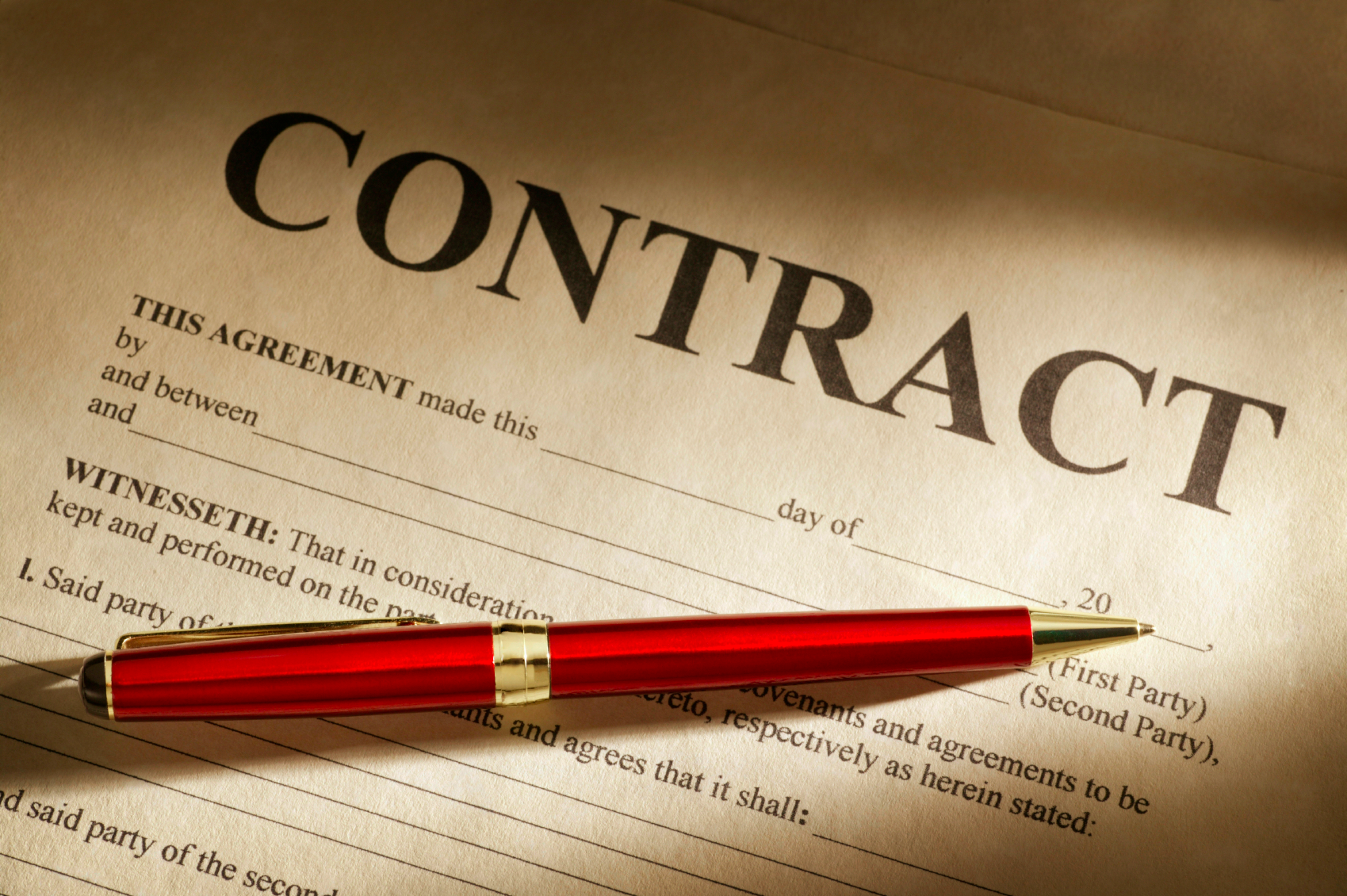 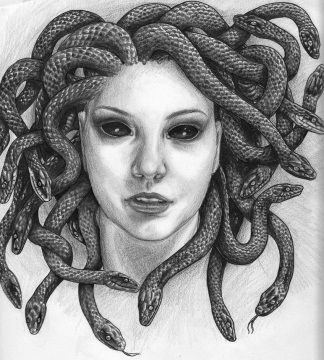 [Speaker Notes: In lec0 we asked, what does it mean for a program to be correct
answered ourselves that it needs to do what we expect
Spec tus what to expect 

Medusa is a mythical monster who causes anyone who looks at her to turn to stone
Medusa effect is if a client looks at your code, then the code turns to stone and you can’t change it anymore because the client depends on it
We want to be able to change the code! 
Instead provide a spec. Customer can rely on spec, and spec can be set in stone while still allowing us to change the implementation as long as it still meets the spec]
Isn’t the interface sufficient?
The interface defines the boundary between implementers and users:

  public class List<E> {
 	   public E get(int x) { return null; }
	   public void set(int x, E y){}
	   public void add(E) {}
	   public void add(int, E){} 
	   …
	   public static <T> boolean isSub(List<T>, List<T>){
        return false;
     }
	}
 
	Interface provides the syntax and types
	But nothing about the behavior and effects
Provides too little information to clients

Note: Code above is right concept but is not (completely) legal Java
Parameters need names; no static interface methods before Java 8
[Speaker Notes: Ask the class: What are some problems with using only the interface?]
Why not just read code?
static <T> boolean sub(List<T> src, List<T> part) {
     int part_index = 0;
     for (T elt : src) {
         if (elt.equals(part.get(part_index))) {
             part_index++;
             if (part_index == part.size()) {
                 return true;
             }
         } else {
             part_index = 0;
         }
     }
     return false;
 }

Why are you better off with a specification?
[Speaker Notes: - You may claim that any good code is self-documenting – someone can know what it does by looking at it
- Ask the class, why not just read the code]
Code is complicated
Code gives more detail than needed by client

Understanding or even reading every line of code is an excessive burden
Suppose you had to read source code of Java libraries to use them
Same applies to developers of different parts of the libraries

Client cares only about what the code does, not how it does it
[Speaker Notes: optimized code such as library code may be hard to read
some libraries are even written in a different language than that of their clients, e.g. python library code (Numpy, Scipy) written in c]
Code is ambiguous
Code seems unambiguous and concrete
But which details of code's behavior are essential, and which are incidental? 

Code invariably gets rewritten
Client needs to know what they can rely on
What properties will be maintained over time?
What properties might be changed by future optimization, improved algorithms, or bug fixes?
Implementer needs to know what features the client depends on, and which can be changed
[Speaker Notes: What does the code do in invalid cases?
e.g. divide by zero]
Overview
Motivation for Specifications
  Towards Writing a Specification
  Javadoc
  Comparing Specifications
  Closing
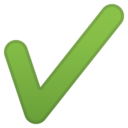 [Speaker Notes: FRAMING!!!  -- remember to recap why specs are important
well-defined interactions b/w modules
client/implementer contract
distinguish between intentional and incidental behavior]
Towards Writing
A Specification
[Speaker Notes: - some ways that we might start to write a spec]
Comments are essential
Most comments convey only an informal, general idea of what that the code does:

 // This method checks if "part" appears as a 
 // sub-sequence in "src"
 static <T> boolean sub(List<T> src, List<T> part){
   ...
 }

Problem:  ambiguity remains
What if src and part are both empty lists?
When does the function return true?
From vague comments to specifications
Roles of a specification:
Client agrees to rely only on information in the description in their use of the part
Implementer of the part promises to support everything in the description
Otherwise is perfectly at liberty

Sadly, much code lacks a specification
Clients often work out what a method/class does in ambiguous cases by running it and depending on the results
Leads to bugs and programs with unclear dependencies, reducing simplicity and flexibility
Recall the sublist example
static <T> boolean sub(List<T> src, List<T> part) {
     int part_index = 0;
     for (T elt : src) {
         if (elt.equals(part.get(part_index))) {
             part_index++;
             if (part_index == part.size()) {
                 return true;
             }
         } else {
             part_index = 0;
         }
     }
     return false;
 }
[Speaker Notes: Take a look at this code and think of a description of what it does. Feel free to talk to a neighbor or a TA
facilitator question to groups: Does this code have any “gotchas” or unexpected behavior?]
A more careful description of sub
// Check whether “part” appears as a sub-sequence in “src”

needs to be given some caveats (why?):
    // * src and part cannot be null
    // * If src is empty list, always returns false
    // * Results may be unexpected if partial matches
    //   can happen right before a real match; e.g.,
    //   list (1,2,1,3) will not be identified as a     //   sub sequence of (1,2,1,2,1,3).

or replaced with a more detailed description:
    // This method scans the “src” list from beginning
    // to end, building up a match for “part”, and
    // resetting that match every time that...
A better approach
It’s better to simplify  than to describe complexity!

Complicated description suggests poor design
Rewrite sub to be more sensible, and easier to describe

// returns true iff
//   src = A : part : B
// where A, B are (possibly empty) sequences
// and “:” is sequence concatenation
static <T> boolean sub(List<T> src, List<T> part) {

Mathematical flavor not always necessary, but often helps avoid ambiguity
“Declarative” style is important: avoids reciting or depending on operational/implementation details
iff = “if and only if”
The benefits of specs
The discipline of writing specifications changes the incentive structure of coding
Rewards code that is easy to describe and understand
Punishes code that is hard to describe and understand 
Even if it is shorter or easier to write

If you find yourself writing complicated specifications, it is an incentive to redesign
In sub, code that does exactly the right thing may be slightly slower than a hack that assumes no partial matches before true matches, but cost of forcing client to understand the details is too high
[Speaker Notes: the original (bad) sub code also is less usable since it only finds the sublist sometimes

By trying to write a spec for the original sub code, we realized that the code was not quite what we meant to write]
Overview
Motivation for Specifications
  Towards Writing a Specification
  Javadoc
  Comparing Specifications
  Closing
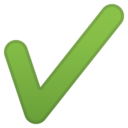 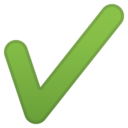 Javadoc
Writing specifications with Javadoc
Javadoc
A great tool for writing formal specs!

Javadoc convention for writing specifications
Method signature
Text description of method
@param:  description of what gets passed in
@return:  description of what gets returned
@throws:  exceptions that may occur
More info in Effective Java!  EJ2: 44 / EJ3: 56 -- Write doc comments for all exposed API elements
[Speaker Notes: we’re going to learn the spec of the spec :)]
Example: Javadoc for String.contains
/** 
* Returns true if and only if this string contains the specified 
* sequence of char values. 
* 
* @param s the sequence to search for 
* @return true if this string contains {@code s}, false otherwise 
* @throws NullPointerException if s is null
* @since 1.5 
*/ 
public boolean contains(CharSequence s) {
 ...
}
Example: Javadoc for String.contains
Starts with /**
/** 
* Returns true if and only if this string contains the specified 
* sequence of char values. 
* 
* @param s the sequence to search for 
* @return true if this string contains {@code s}, false otherwise 
* @throws NullPointerException if s is null
* @since 1.5 
*/ 
public boolean contains(CharSequence s) {
 ...
}
Overall description
@param tag for each parameter
@return tag unless return type is void
@throws tag for every exception, whether checked or unchecked
More info in Effective Java!  EJ2: 44 / EJ3: 56 -- Write doc comments for all exposed API elements
CSE 331 specifications
The precondition: constraints that hold before the method is called (if not, all bets are off)
@requires:  spells out any obligations on client

The postcondition: constraints that hold after the method is called (if the precondition held)
@modifies:  lists objects that may be affected by method; any object not listed is guaranteed to be untouched
@effects:  gives guarantees on final state of modified objects
@throws:  lists possible exceptions and conditions under which they are thrown (Javadoc uses this too)
@return:  describes return value (Javadoc uses this too)
[Speaker Notes: @requires defines constraints on parameters passed in
Can be thought of as an assertion about the parameters passed in 
“this” counts as a parameter
There is a set of parameter values for which it holds 
There is a set of parameter values for which it does not hold 

@modifies – objects visible to the client (this and params)
@effects – describes side effects in terms of the objects listed in modifies

Thumbs on javadoc]
Lecture Slides Disclaimer
In the interest of saving slide space and focusing on preconditions and postconditions, the following examples omit important parts of the javadoc, including:
overall description
@param tags
When you write javadocs, include all the parts! 
Example 1
static <T> int change(List<T> lst, T oldelt, T newelt)
 requires 	lst, oldelt, and newelt are non-null.
			oldelt occurs in lst.
modifies 	lst
 effects 	change the first occurrence of oldelt in lst to newelt 		& makes no other changes to lst
returns 	the position of the element in lst that was oldelt and		is now newelt
static <T> int change(List<T> lst, 
                      T oldelt, T newelt) {
	int i = 0;
  	for (T curr : lst) {
    	if (curr == oldelt) {
         lst.set(newelt, i);
         return i;
    	}
i = i + 1;
  	}
   return -1;
}
[Speaker Notes: Instructor talk through this example
Vague Description – Change oldelt into newelt
We’re going to write a precise spec

Talk thorugh the spec
Note: requires/returns could be optionally changed.]
Example 2
static List<Integer> zipSum(List<Integer> lst1, List<Integer> lst2) 
 	  requires 	lst1 and lst2 are non-null. 
 		lst1 and lst2 are the same size. 
    modifies 	none
   effects 	none
  returns 	a list of same size where the ith element is 		 	the sum of the ith elements of lst1 and lst2
 static List<Integer> zipSum(List<Integer> lst1
 	                           List<Integer> lst2) {
	 List<Integer> res = new ArrayList<Integer>();
	 for(int i = 0; i < lst1.size(); i++) {
		res.add(lst1.get(i) + lst2.get(i));
	 }
	 return res;
 }
[Speaker Notes: Vague description – Add two lists
What should we have in the requires tag? Raise your hand if you have an idea.


Side comment: calling on people (put your hands down for a moment)
I planned time in lecture to say this to you since I think it’s really important.
When I pose a question, the main purpose of the question is to give everybody the opportunity to think about the answer
not to have the answer given immediately
You might see me waiting to call on someone, even when several people obviously know the answer
This is by design, and I don’t intend to slight anyone by not calling on you right away
(I’m not trying to be Professor Snape)
When deciding who to call on 
I like to give the opportunity to people whose voices are heard less often
If you raise your hand often, please don’t feel bad if I don’t call on you
To all you frequent hand-raisers, I’m glad that you know the answer, and I do notice that you are participating in class
I’d like to make it worthwhile for everyone to raise their hand and get a chance to speak, not just the frequent volunteers.
Does this seem reasonable to people?
Thanks for your patience!

Vague description – Make an element-wise sum of two lists
What should we have in the requires tag? Raise your hand if you have an idea.
modifies (hands)
effects (hands)
returns (hands)]
Example 3
static void listAdd(List<Integer> lst1, List<Integer> lst2) 	 
       requires 	lst1 and lst2 are non-null.		lst1 and lst2 are the same size. 
   modifies 	lst1
   effects 	ith element of lst2 is added to the ith element of lst1
    returns 	none

static void listAdd(List<Integer> lst1, 					  List<Integer> lst2) {
	for(int i = 0; i < lst1.size(); i++) {
		lst1.set(i, lst1.get(i) + lst2.get(i));
	}
}
[Speaker Notes: - Vague description – Add two lists
Please take a piece of paper and scribble down the spec for this method 
requires
modifies
effects
returns
Feel free to talk with your neighbor or a TA

Circulate and ask: Any questions about what the specification tags mean?]
Example 4 (Watch out for bugs!)
static void uniquify(List<Integer> lst) 	 
       requires 	???		???  modifies 	???  effects 	???  returns 	???

static void uniquify(List<Integer> lst) {
   for (int i=0; i < lst.size()-1; i++) 
       if (lst.get(i) == lst.get(i+1))
           lst.remove(i);
}
[Speaker Notes: Removing while iterating is a valid operation
concurrent modification sometimes illegal when using iterators, but we’re using indices here
bug is that when we remove i, the next element slides into the place of i and could be the same as the i-1th element, but we advance to the following element right away

This is another case like our sub example. When trying to write a spec, we came up with errors.]
Should requires clause be checked?
If the client calls a method without meeting the precondition, the code is free to do anything
Including pass corrupted data back
It is polite, nevertheless, to fail fast: to provide an immediate error, rather than permitting mysterious bad behavior

Preconditions are common in “helper” methods/classes
In public libraries, it’s friendlier to deal with all possible input
Example: binary search would normally impose a pre-condition rather than simply failing if list is not sorted.  Why?

Rule of thumb: Check if cheap to do so
Example: list has to be non-null  check
Example: list has to be sorted  skip
[Speaker Notes: What does it mean to be defined or undefined? 
In math, the domain of a function tells us when the function is defined. It’s undefined for values otuside its range.
dfiferent from the concept of undefined in math, since the program still does something

if @requires clause is met, then the implementation is explicitly “defined”
this means, the spec will say what it does
if not met, the implementation is explicitly “undefined”
this means, the spec will not say what it does and it could do anything for these inputs and still be in spec
Earlier we talked about intentional and incidental behavior
Unspecified behavior is incidental]
Satisfaction of a specification
Let M be an implementation and S a specification

M satisfies S if and only if
Every behavior of M is permitted by S
“The behavior of M is a subset of S”

The statement “M is correct” is meaningless!
Though often made!

If M does not satisfy S, either (or both!) could be “wrong”
“One person’s feature is another person’s bug.”
Usually better to change the program than the spec
[Speaker Notes: When a program does what its spec says, we say that it satisfies the specification

satisfying spec is a notion of these two things (program and spec) matching each other
no judgement of whether they’re what the client wanted or not.]
The benefits of specs (revisited)
Specification means that client doesn't need to look at implementation
So the code may not even exist yet!

Write specifications first, make sure system will fit together, and then assign separate implementers to different modules
Allows teamwork and parallel development
Also helps with testing (future topic)
Javadocs in 331 (Summary)
Method Javadoc in 331 homework
Overall description of what the method does
@param: one param tag for each parameter, containing its type and description
@requires:  preconditions for parameters and this
@modifies:  lists objects visible to client that may be modified, including parameters and this
@effects:  gives guarantees on final state of modified objects
@throws:  one throws tag for each possible exception type and conditions under which they are thrown 
@return:  describes return value
Class Javadoc in 331 homework
Overall description of the class
Overview
Motivation for Specifications
  Towards Writing a Specification
  Javadoc
  Comparing Specifications
  Closing
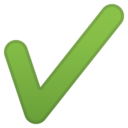 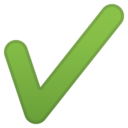 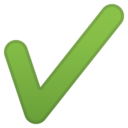 [Speaker Notes: Are there any questions on what the specific javadoc tags do?]
Comparing
Specifications
Comparing specifications
Occasionally, we need to compare different versions of a specification (Why?)
For that, talk about weaker and stronger specifications

A weaker specification gives greater freedom to the implementer
If specification S1 is weaker than S2, then for any implementation M,
M satisfies S2    =>   M satisfies S1
but the opposite implication does not hold in general

Given two specifications, they may be incomparable
Neither is weaker/stronger than the other
Some implementations might still satisfy them both
[Speaker Notes: i.e., anything that satisfies the stronger specification also satisfies the weaker one, but not vice versa

consider renaming s1 and s2 to W and S (for weak and strong)
draw a circle diagram (implementation space)]
Comparing specifications
A weaker specification gives greater freedom to the implementer
If specification S1 is weaker than S2, then for any implementation M,
M satisfies S2    =>   M satisfies S1
but the opposite implication does not hold in general
N satisfies S1  does not imply N satisfies S2
S1 (stronger)
S2 (weaker)
M
N
Comparing specifications
Given two specifications, they may be incomparable
Neither is weaker/stronger than the other
Some implementations might still satisfy them both
S3
S4
Why compare specifications?
We wish to relate procedures to specifications
Does the procedure satisfy the specification?
Has the implementer succeeded?

We wish to compare specifications to one another
Which specification (if either) is stronger?
A procedure satisfying a stronger specification can be used anywhere that a weaker specification is required
Substitutability principle
Accept at least as many inputs
Produce no more outputs
[Speaker Notes: as many inputs means different values of parameters not #params]
Example 1
int find(int[] a, int value) {
        for (int i=0; i<a.length; i++) {
            if (a[i]==value) 
              return i;
        }
        return -1;
    }

Specification A
requires: value occurs in a
returns: i such that a[i] = value

Specification B
requires: value occurs in a
returns: smallest  i such that a[i] = value
[Speaker Notes: B stronger than A 
(any implementation satisfying B satisfies A, but not vice versa)
 possible values returned by B are a subset of those returned by A.  
Stronger specification places more restriction on the value returned.]
Example 2
int find(int[] a, int value) {
        for (int i=0; i<a.length; i++) {
            if (a[i]==value) 
              return i;
        }
        return -1;
    }

Specification A
requires: value occurs in a
returns: i such that a[i] = value

Specification C
returns: i such that a[i] = value, or -1 if value is not in a
Missing requires tag means @requires {true}
[Speaker Notes: C stronger.  
Any implementation satisfying C will also satisfy A 
C is defined on a larger set of inputs.]
Stronger and weaker specifications
A stronger specification is
Harder to satisfy (more constraints on the implementation)
Easier to use (more guarantees, more predictable, client can make more assumptions)

A weaker specification is
Easier to satisfy (easier to implement, more implementations satisfy it)
Harder to use (makes fewer guarantees)
Strengthening a specification
Strengthen a specification by:
Promising more – any or all of:
Effects clause harder to satisfy
Returns clause harder to satisfy
Fewer objects in modifies clause
More specific exceptions (subclasses)
Asking less of client
Requires clause easier to satisfy

Weaken a specification by:
(Opposite of everything above)
“Strange” case: @throws
Compare:
S1: 
   @throws FooException if x<0
   @return x+3
S2:
   @return x+3

These are incomparable because they promise different, incomparable things when x<0
No possible implementation satisfies both S1 and S2
Both are stronger than @requires x>=0; @return x+3
Missing throws tag means @throws no exceptions
[Speaker Notes: - There’s no implementation that satisfies both specs]
Which is better?
Stronger does not always mean better!

Weaker does not always mean better!

Strength of specification trades off:
Usefulness to client
Ease of simple, efficient, correct implementation
Promotion of reuse and modularity
Clarity of specification itself

“It depends”
More formal stronger/weaker
A specification is a logical formula
S1 stronger than S2 if S1 implies S2
From implication all things follow:
Example: S1 stronger if requires is weaker
Example: S1 stronger if returns is stronger

As in all logic (cf. CSE311), two rigorous ways to check implication
Convert entire specifications to logical formulas and use logic rules to check implication (e.g., P1  P2  P2)
Check every behavior described by stronger also described by the other
CSE311: truth tables
CSE331: transition relations
[Speaker Notes: can write it in terms of implication]
Transition relations
There is a program state before a method call and after
All memory, values of all parameters/result, whether exception happened, etc.

A specification “means” a set of pairs of program states
The legal pre/post-states
This is the transition relation defined by the spec
Could be infinite
Could be multiple legal outputs for same input

Stronger specification means the transition relation is a subset

Note: Transition relations often are infinite in size
[Speaker Notes: - can be a useful tool for thinking about stronger/weaker, but we won’t ask you to write transition relations in your homework]
Overview
Motivation for Specifications
  Towards Writing a Specification
  Javadoc
  Comparing Specifications
  Closing
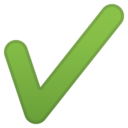 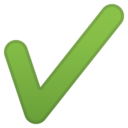 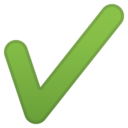 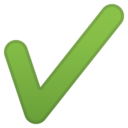 [Speaker Notes: Are there any questions on what the specific javadoc tags do?]
Closing
Closing
HW1 Due tonight
Quiz2 to be posted tonight